Dr Mark A Smithmark.smith@imperial.ac.uk
Resting Potential
Action potential generation and conduction
Recommended Reading
Much of the lecture material is from the textbooks by:
Lauralee Sherwood,  Human Physiology, 3rd edition.
Tortora & Grabowski, Principles of Anatomy and Physiology, 9th edition.
Nervous system
Transmits information reliably and quickly over long distances 

How?
Outline
Mechanisms responsible for Action Potential (AP)
Time-course voltage vs time: 5 stages
Voltage-gated ion channels & ion movement
Permeability changes vs time
Regenerative nature of AP
Propagation (travel) of AP
Velocity
The ionic basis of the action potential
Key concepts
Permeability depends on channel state (open or closed)
When permeability of an ion increases it crosses the membrane down its electrochemical gradient
This movement changes the membrane potential toward the equilibrium potential for that ion

****Changes in membrane potential during the action potential are NOT due to ion pumps****
Outline
Mechanisms responsible for Action Potential (AP)
Time-course voltage vs time: 5 stages
Voltage-gated ion channels & ion movement
Permeability changes vs time
Regenerative nature of AP
Propagation (travel) of AP
Velocity
Phases of the action potential
Generated in the axon
Phase 1. Resting membrane potential
PK  >> PNa 
Membrane potential nearer equilibrium potential for K+  than that for Na+
Phase 1. At the resting potential, voltage-gated ion channels (Na+ & K+) are closed
They are different to non-voltage gated K+ & Na+ channels cause the resting potential
Phase 2. Depolarizing stimulus
The stimulus (exaggerated here) depolarizes the membrane potential
 Moves it in the +ve direction towards threshold
Phase 3. Upstroke
Starts at threshold potential
PNa  because the voltage-gated Na+ channels open quickly
Na+ enter the cell down the electrochemical gradient 
PK  as the voltage-gated K+ channels start to slowly open 
K+ leave the cell down the electrochemical gradient 
Less than Na+ entering 
Membrane potential moves toward the Na+ equilibrium potential
Phase 3. At start of the upstroke voltage-gated Na+ open before K+ channels
Na+ channel activation gate open
K+ channel closed
Na+ Channel inactivation gate open
As upstroke progresses, more and more voltage-gated K+ channels open
Phase 4. Repolarization
PNa  because the voltage-gated Na+ channels inactivate
Na+ entry stops  
PK  as more voltage-gated K+ channels open & remain open
K+ leaves the cell down the electrochemical gradient

Membrane potential moves toward the K+ equilibrium potential
Phase 4.  At start of repolarization
Na+ channel activation gate open
K+ channel 
open
Na+ channel inactivation gate closed
Absolute refractory period 
Inactivation gate is closed 
New action potential cannot be triggered even with very strong stimulus
Phase 4. Later in repolarization
Na+ channel activation gate closed
K+ channel 
open
Na+ channel inactivation gate closed
Absolute refractory period: continues
Phase 5. After-hyperpolarization
At rest voltage-gated K+ channels are still open 
K+ continues to leave the cell down the electrochemical gradient
Membrane potential moves closer to the K+ equilibrium
Voltage-gated K+ channels then close  

Membrane potential returns to the resting potential
Phase 5. During after-hyperpolarization
Na+ channel 
activation gate 
closed
K+ channel 
open
Na+ channel 
inactivation gate 
open
Relative refractory period 
Inactivation gate is open
Stronger than normal stimulus required to trigger an action potential
Outline
Mechanisms responsible for Action Potential (AP)
Time-course voltage vs time: 5 stages
Voltage-gated ion channels & ion movement
Permeability changes vs time
Regenerative nature of AP
Propagation (travel) of AP
Velocity
Time-course of changes in permeability
Outline
Mechanisms responsible for Action Potential (AP)
Time-course voltage vs time: 5 stages
Voltage-gated ion channels & ion movement
Permeability changes vs time
Regenerative nature of AP
Propagation (travel) of AP
Velocity
Regenerative relationship between PNa and membrane potential
Threshold 
once reached action potential is triggered
Action potential
“All-or-Nothing” nature 
once triggered, a full sized action potential occurs
Refractory state 
unresponsive to threshold depolarization
Regenerative relationship between PNa and membrane potential
Regenerative relationship between PNa and membrane potential
Once threshold is reached the cycle continues
Positive feedback behaviour
Regenerative relationship between PNa and membrane potential
Once threshold is reached the cycle continues
Positive feedback behaviour
Cycle continues until the voltage-gated Na+ channels inactivate
closed and voltage-insensitive

Membrane remains in a refractory (unresponsive) state until the voltage-gated Na+ channels recover from inactivation
Ion movements during the action potential
Na+ enters the cell and K+ leaves the cell
BUT only a very small number of ions cross the membrane and change the membrane potential 
The concentration change is extremely small, less than 0.1%

****Ion pumps are NOT directly involved in the ion movements during the Action Potential****
Na+/K+ pumps returns ions that moved during the AP
Outline
Mechanisms responsible for Action Potential (AP)
Time-course voltage vs time: 5 stages
Voltage-gated ion channels & ion movement
Permeability changes vs time
Regenerative nature of AP
Propagation (travel) of AP
Velocity
Passive propagation
Only resting K+ channels open
Internal (or axial) & Membrane Resistance alters propagation distance and velocity
Active Propagation of the Action Potential
Active Propagation of the Action Potential
Nodes of Ranvier
Voltage-gated channels mostly located at nodes
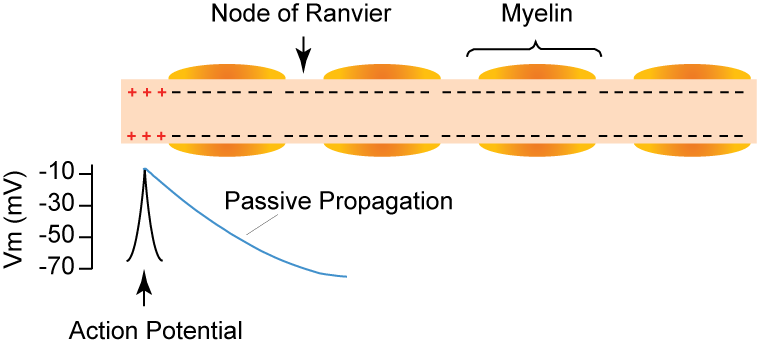 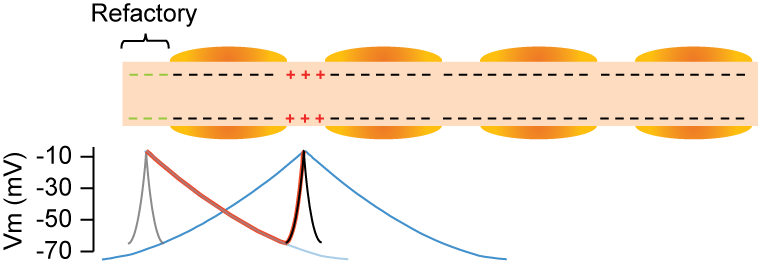 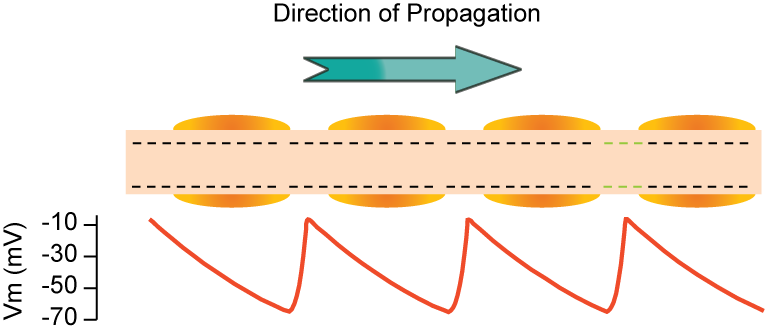 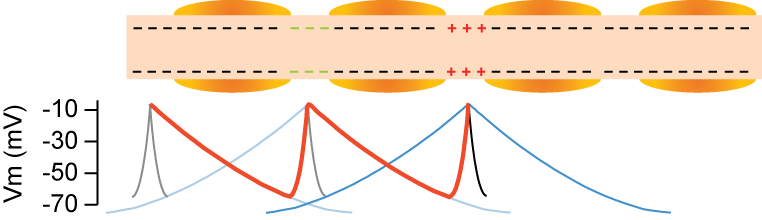 Velocity
Action potential travels quickly
Velocity range in mammals axons:
Large diameter, myelinated axons 120 m/s
Small diameter, non-myelinated axons 1 m/s

Note. velocity of sound in air  331 m/s

Axon diameter and myelination changes conduction velocity
Conduction velocity
Increases with axon diameter 
less resistance to current flow inside large diameter axons
Higher in myelinated than non-myelinated axons of the same diameter 
action potentials only occur at nodes of Ranvier
Conduction velocity is slowed by
reduced axon diameter (i.e. re-growth after injury) 
reduced myelination  (i.e. multiple sclerosis and diphtheria)
cold, anoxia, compression and drugs (some anaesthetics)